Мастер-класс«Открытка-сувенир»в технике скрапбукинг
Подготовил: воспитатель высшей категории
 МБДОУ детского сада №3 
Краснослободцева Анжелика Анатольевна
Тамбовская область
р.п.Сосновка
Скрапбукинг-(от англ.scrap –вырезка, book – книга), искусство оформления и изготовления оригинальных открыток, фотоальбомов, буклетов, рамок для картин и фотографий, панно, подарочных упаковок.
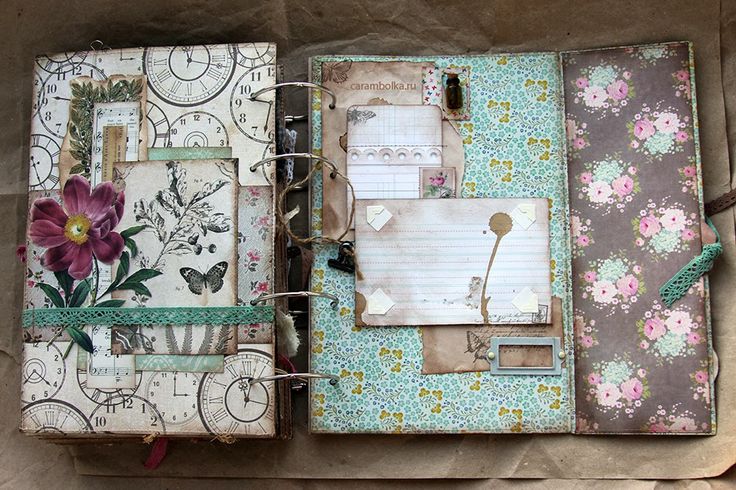 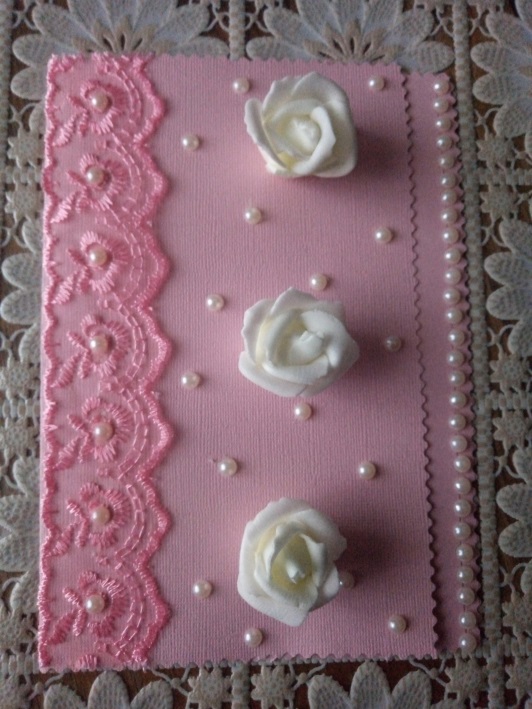 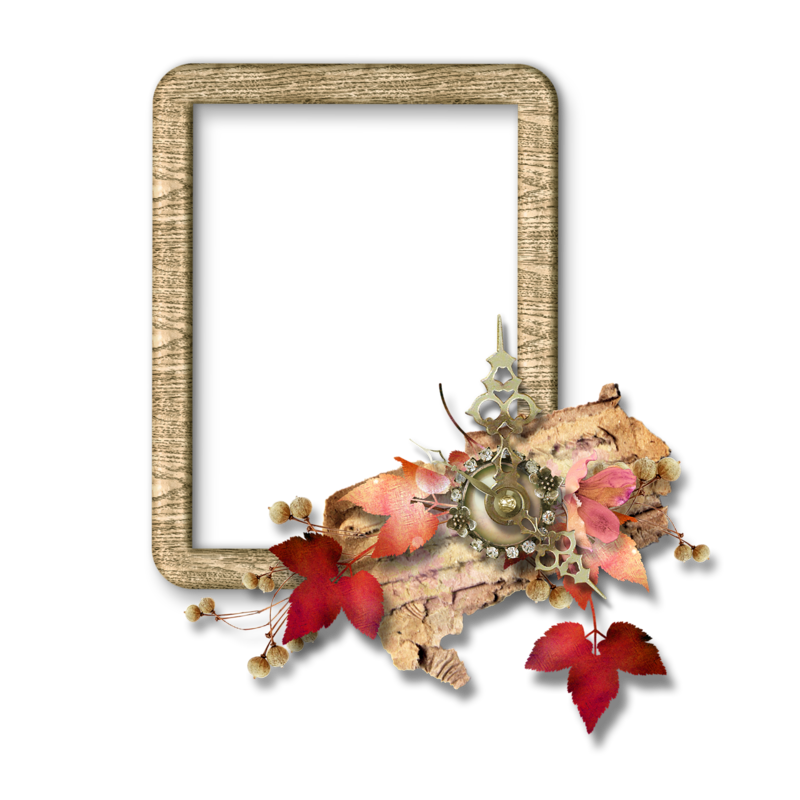 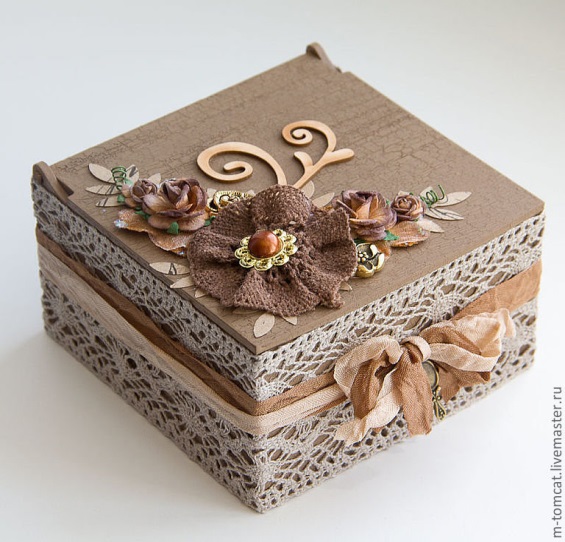 Скрапбукинг – сравнительно молодой вид рукоделия, но уже завоевавший широкую популярность во многих странах мира.
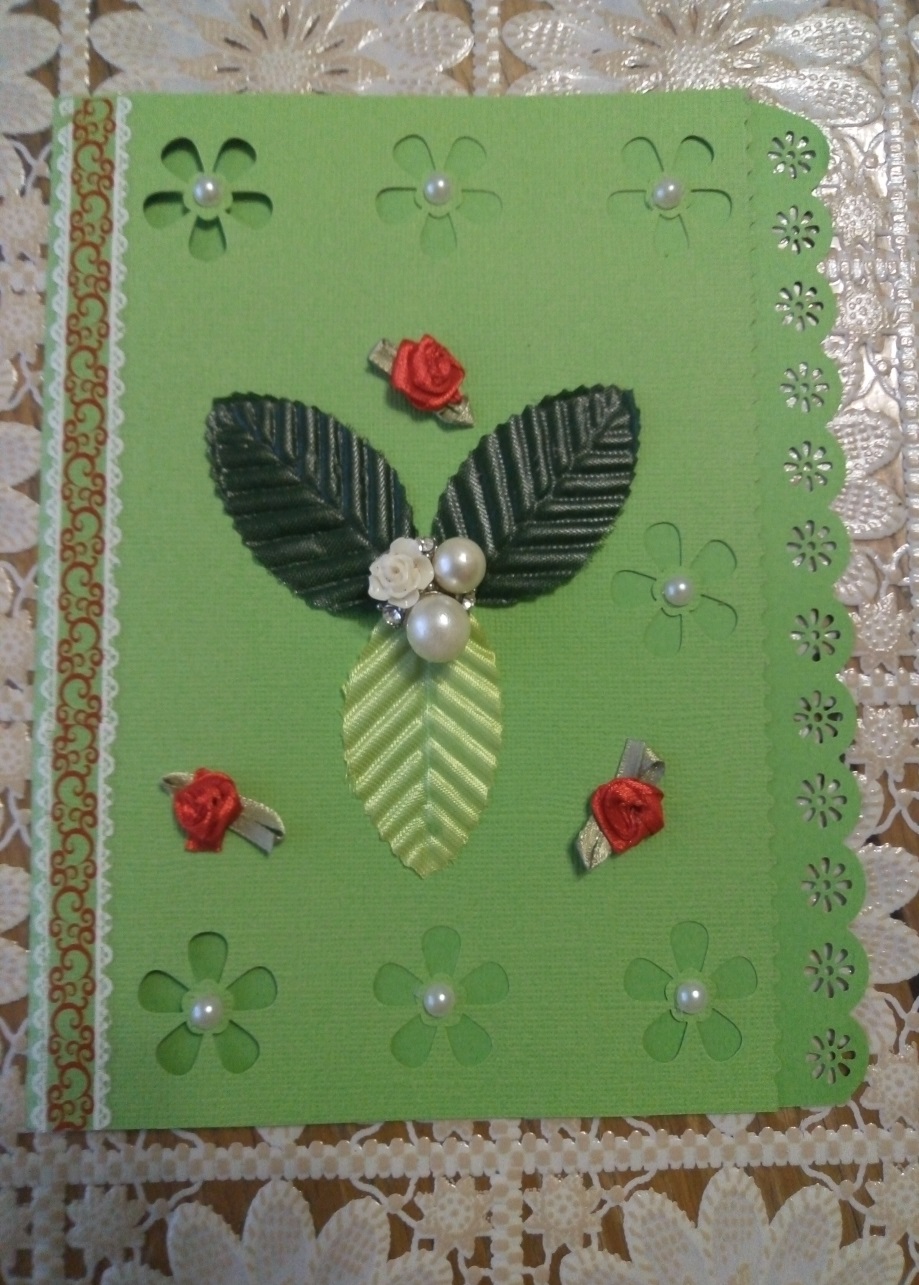 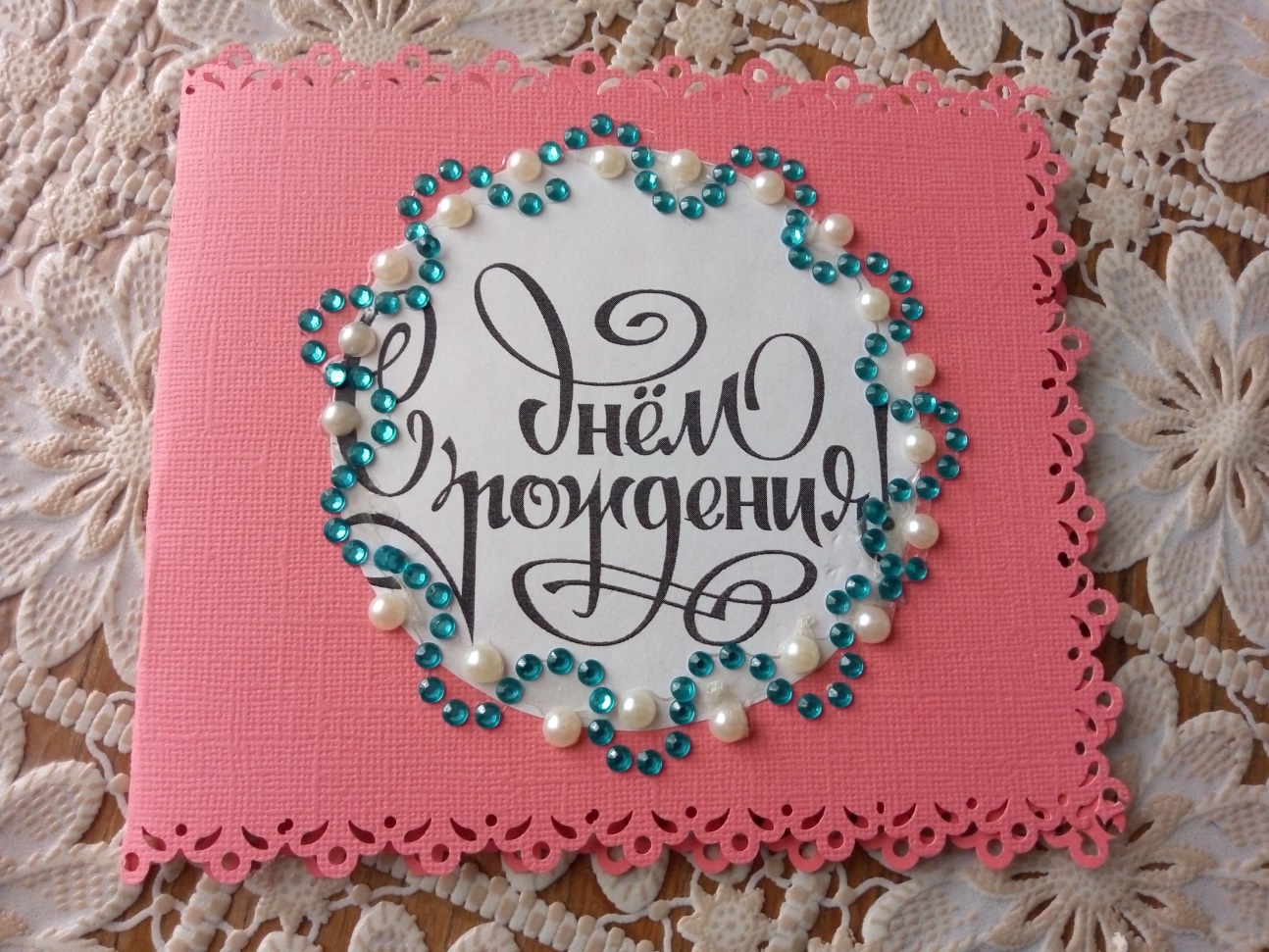 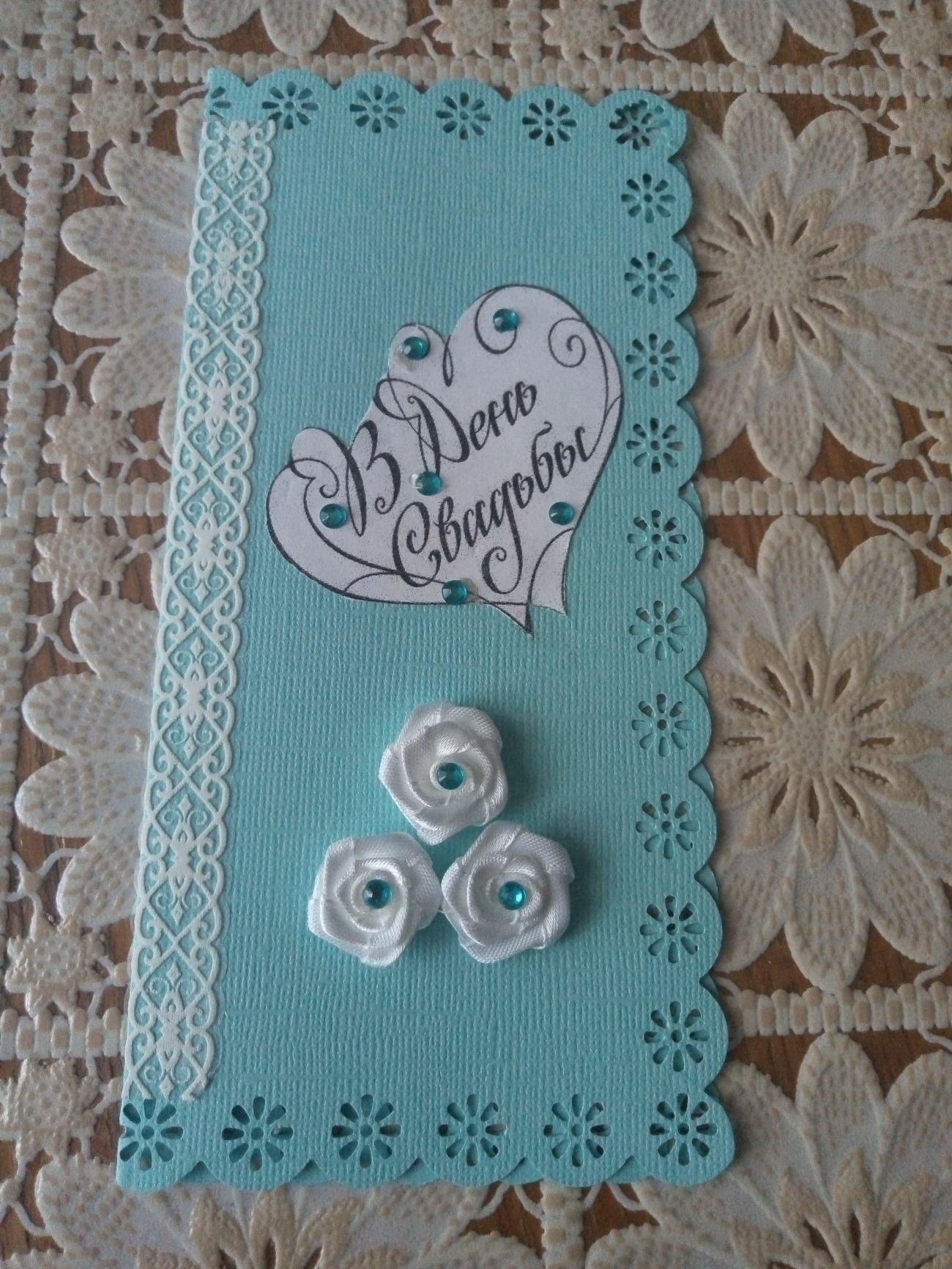 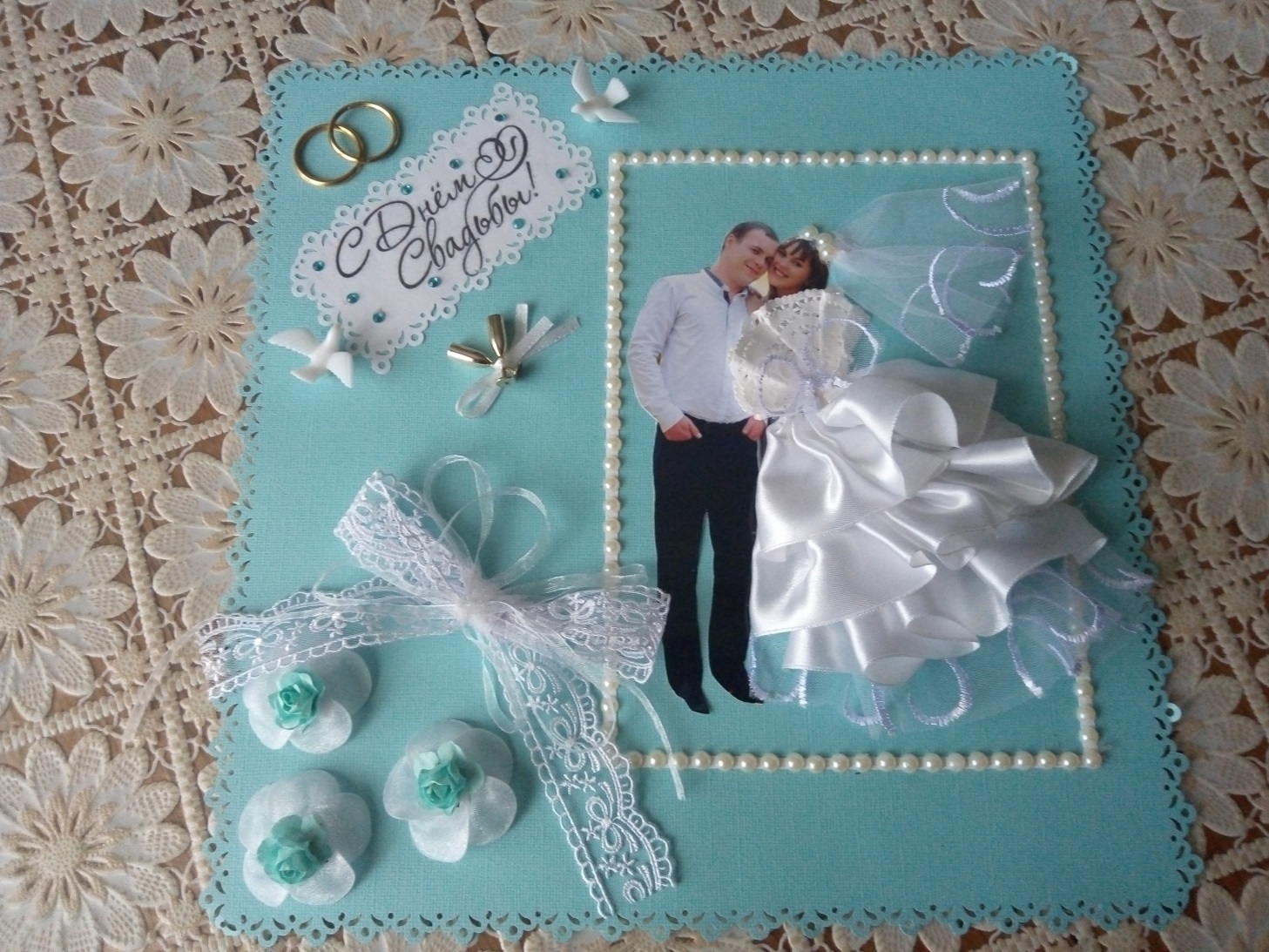 Инструменты и материалы
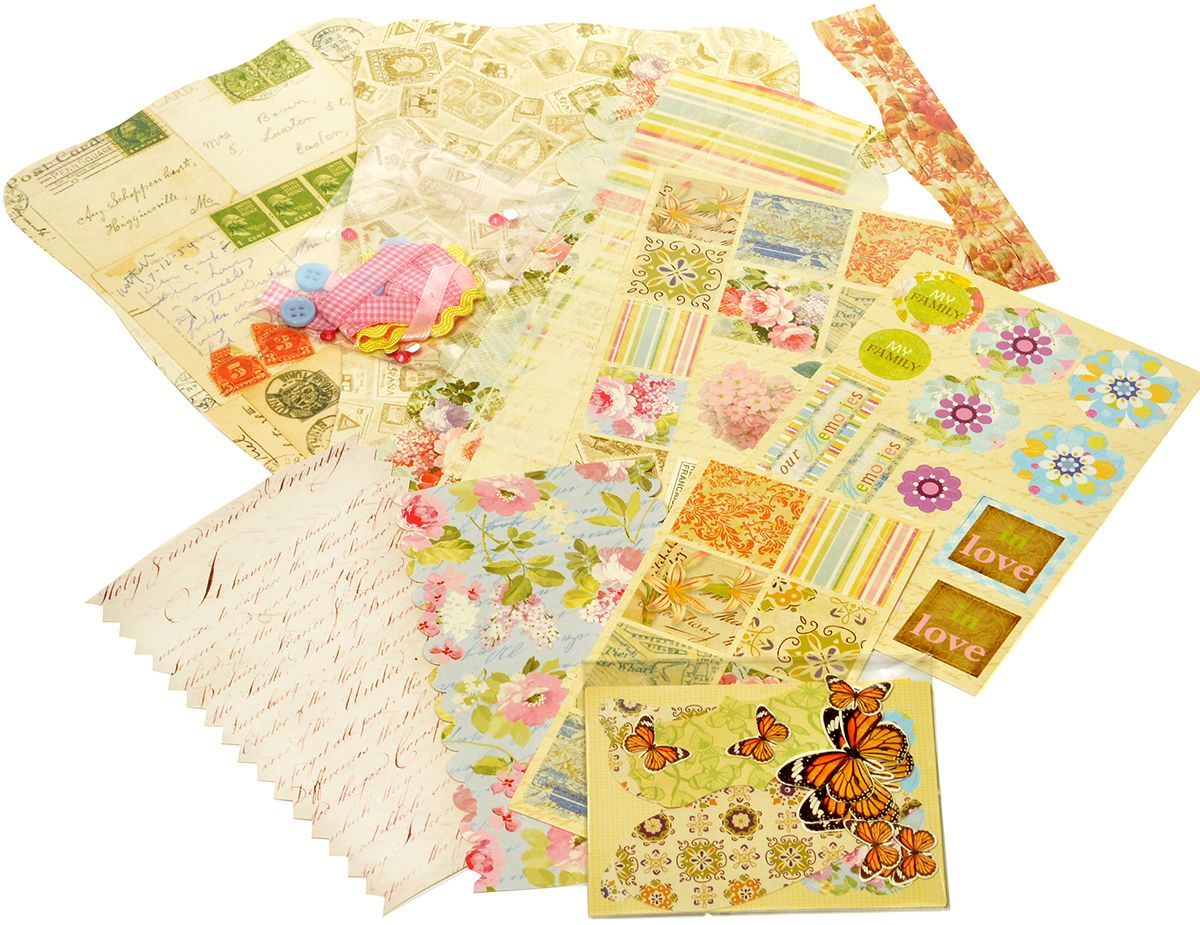 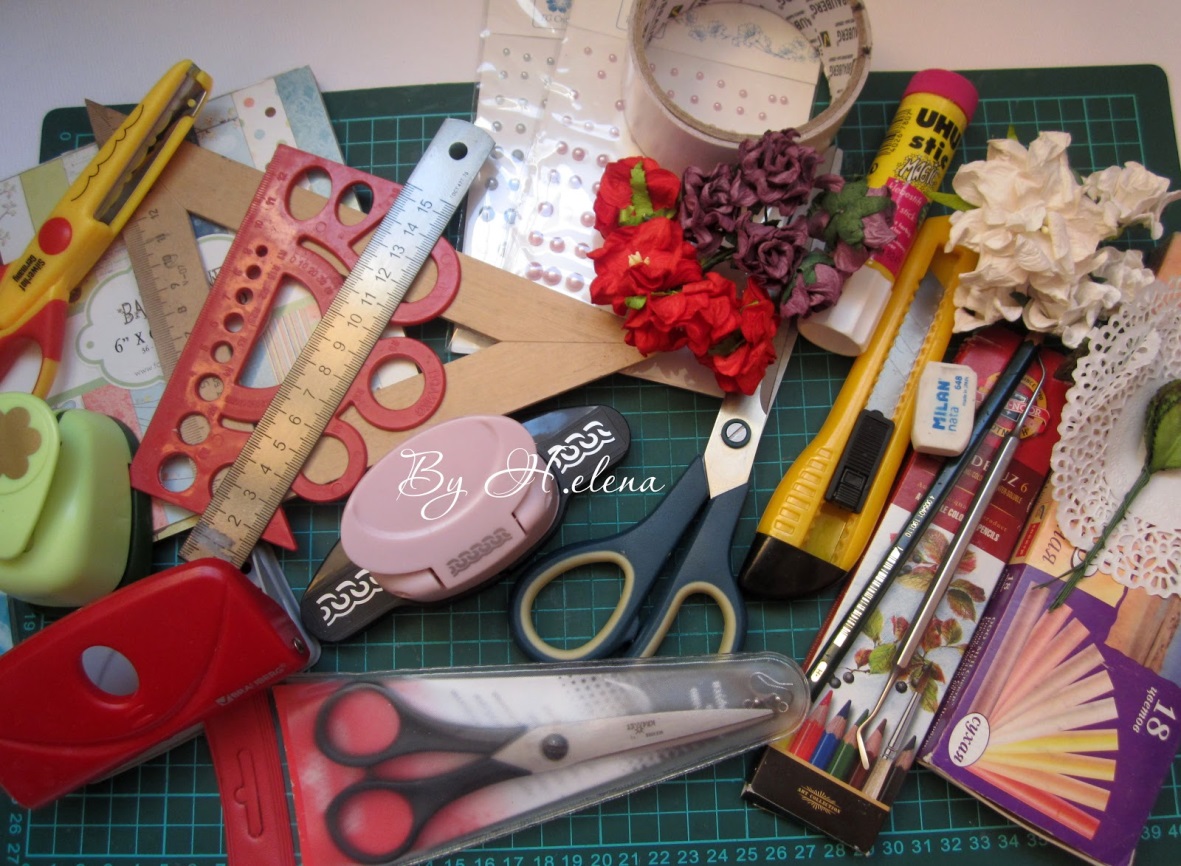 Открытка, созданная своими руками, всегда безумно приятна тому человеку, которому вы ее дарите.
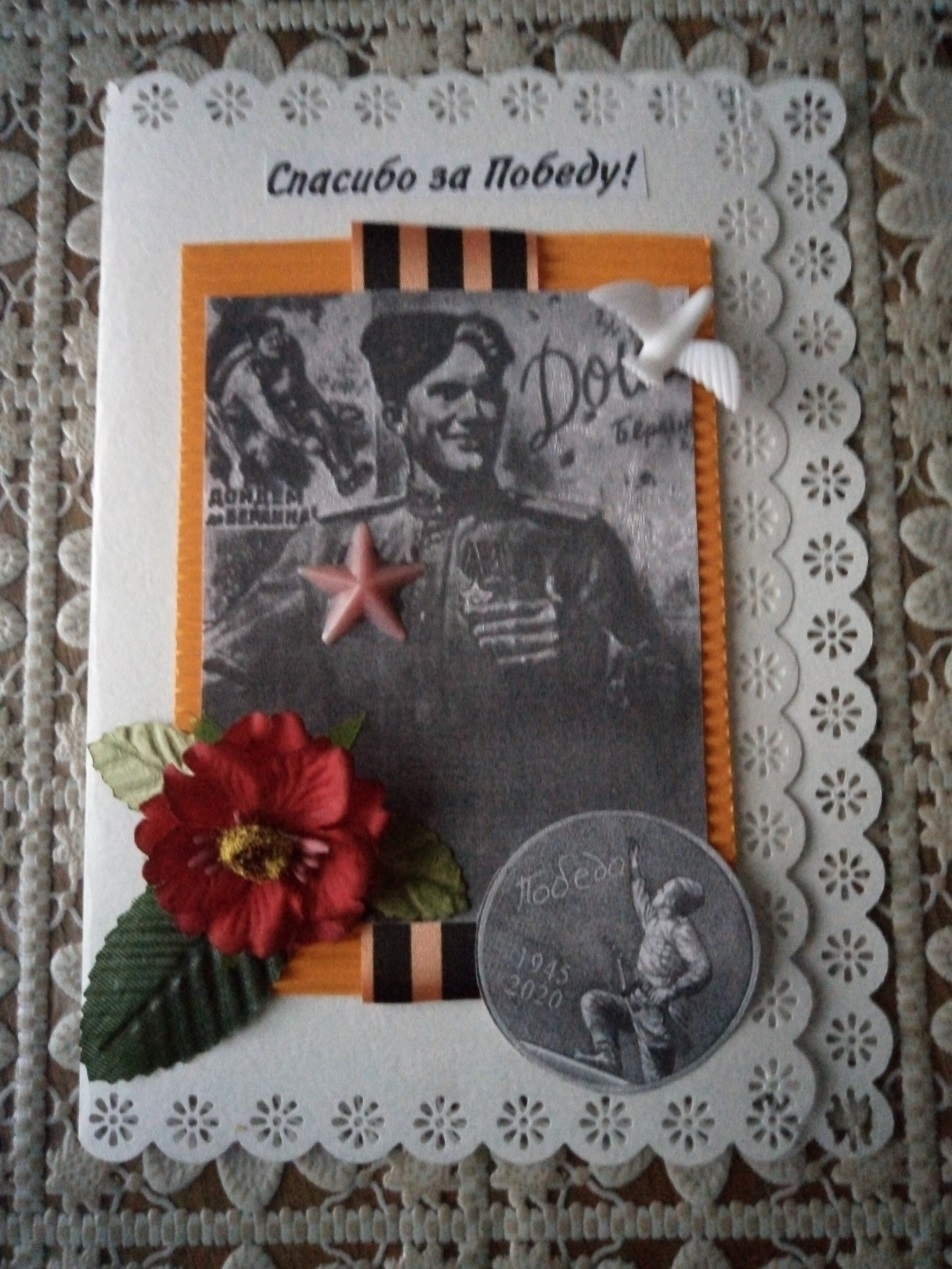 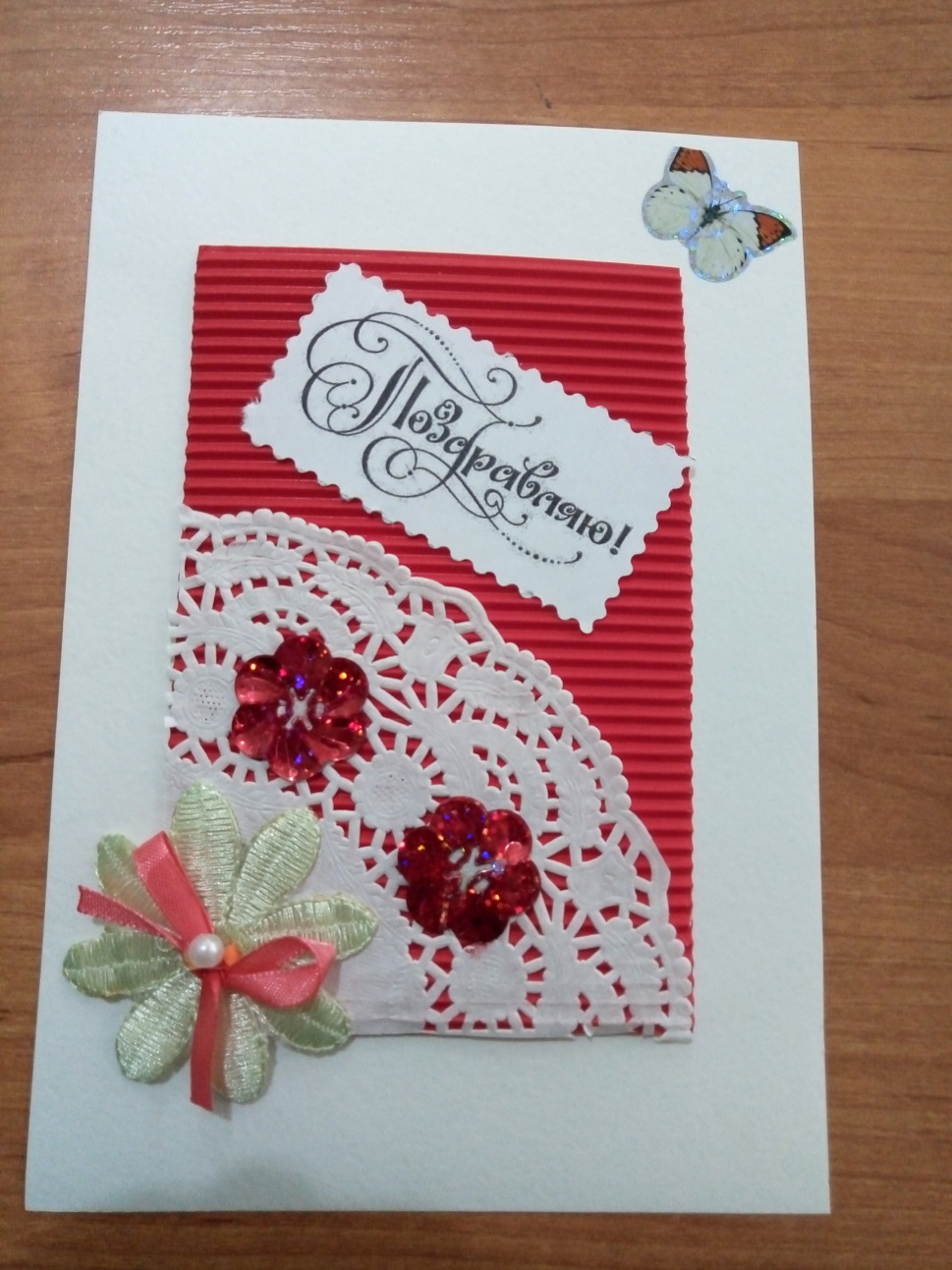 Для того, чтобы скрапбукинг – открытки получились красивыми и оригинальным, надо проявить свою фантазию т творческое воображение.
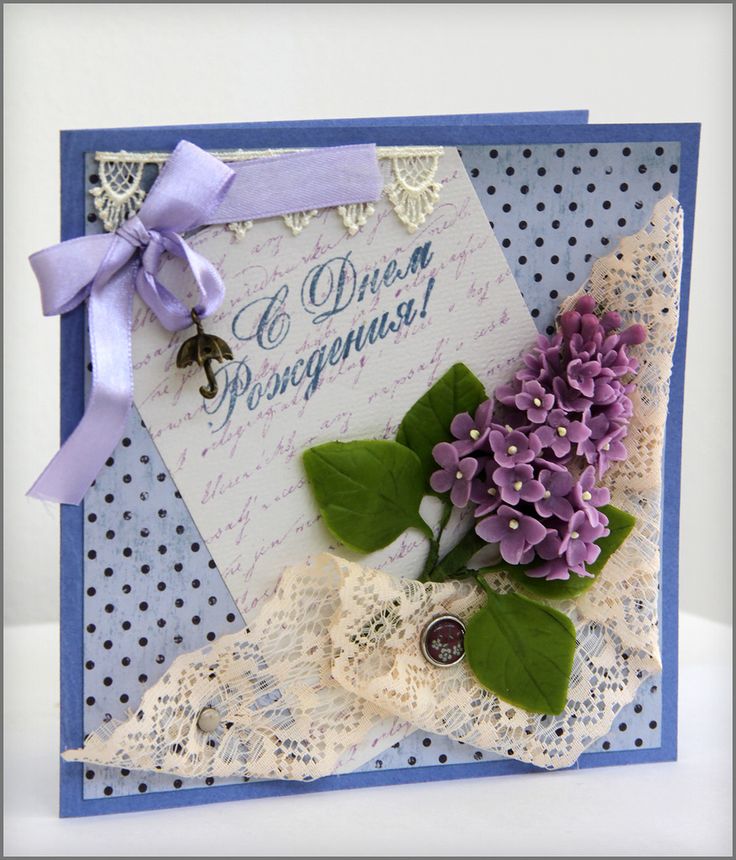 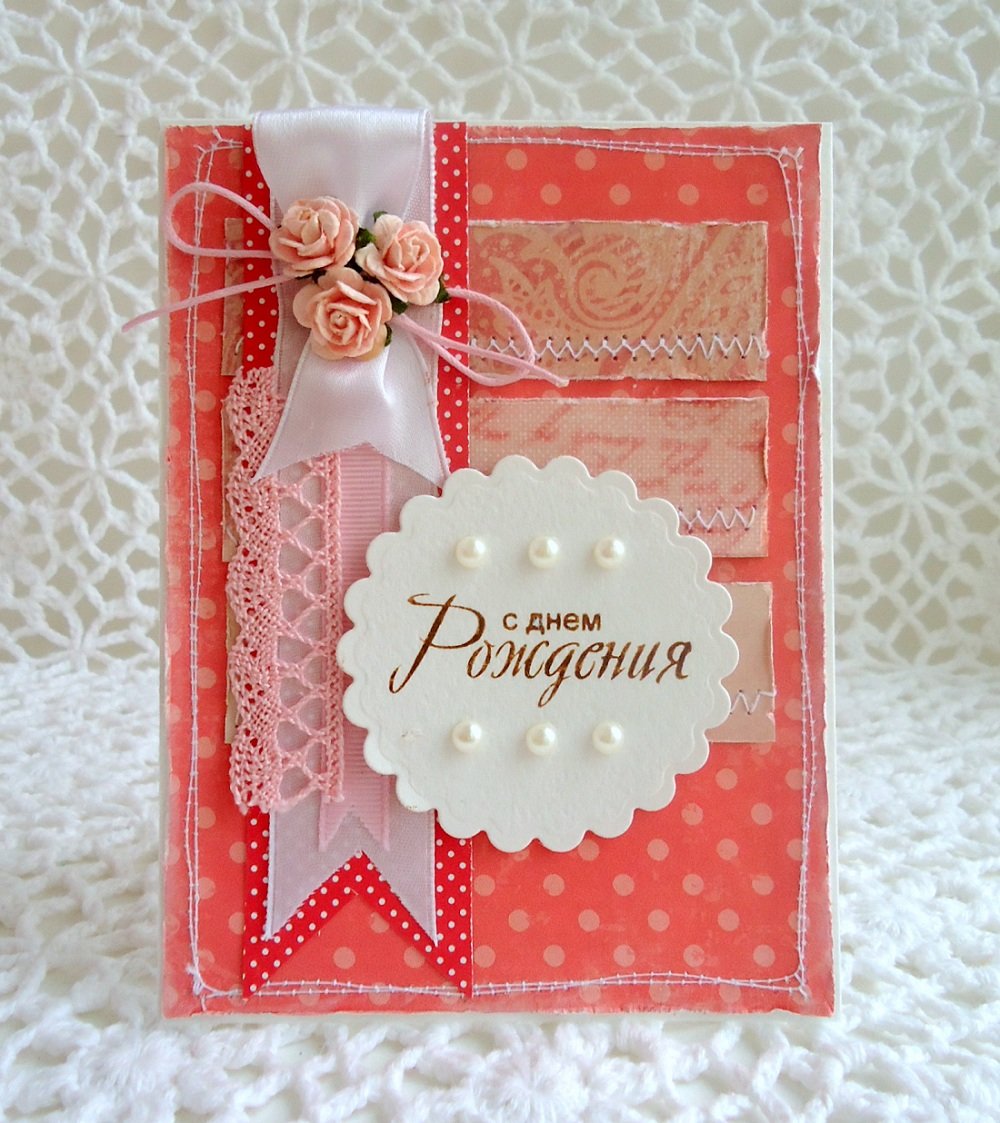 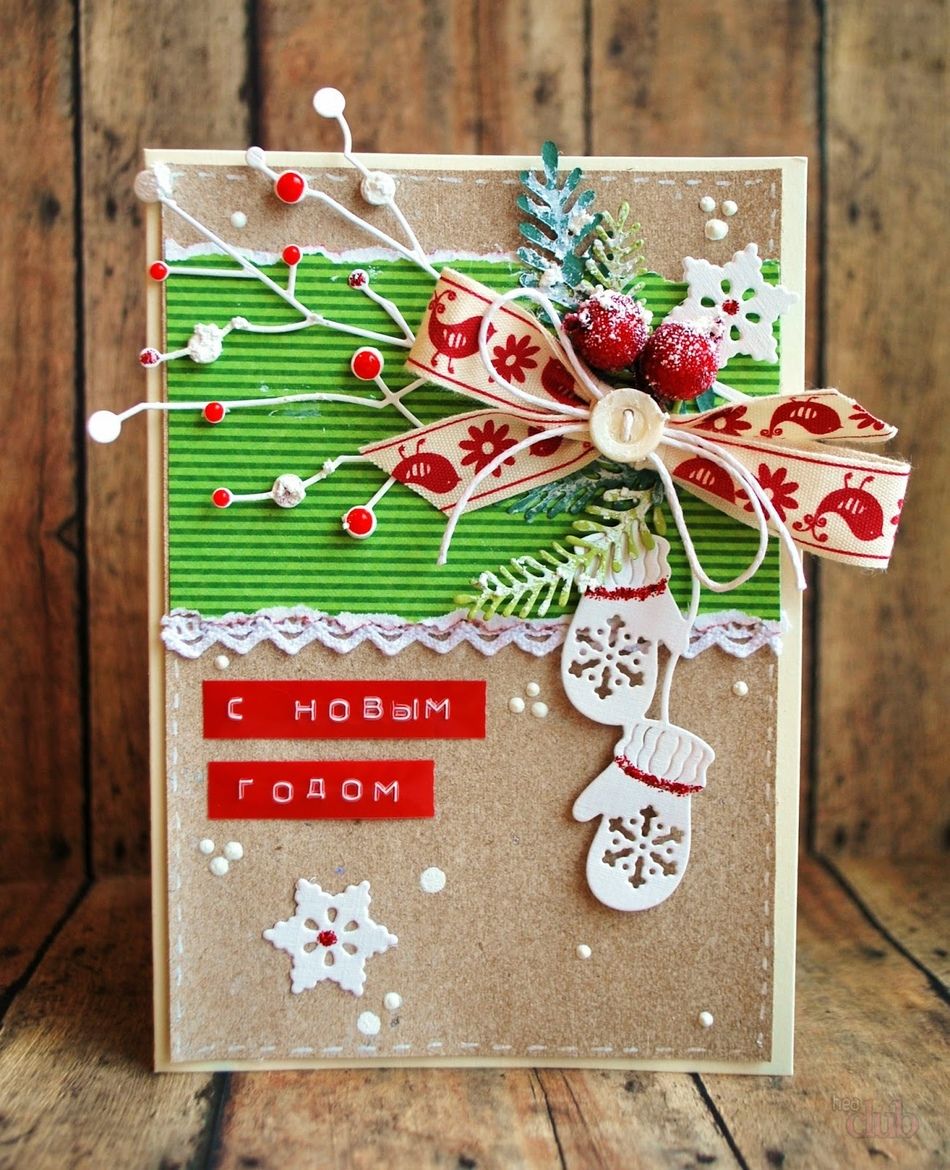 Работа с детьми
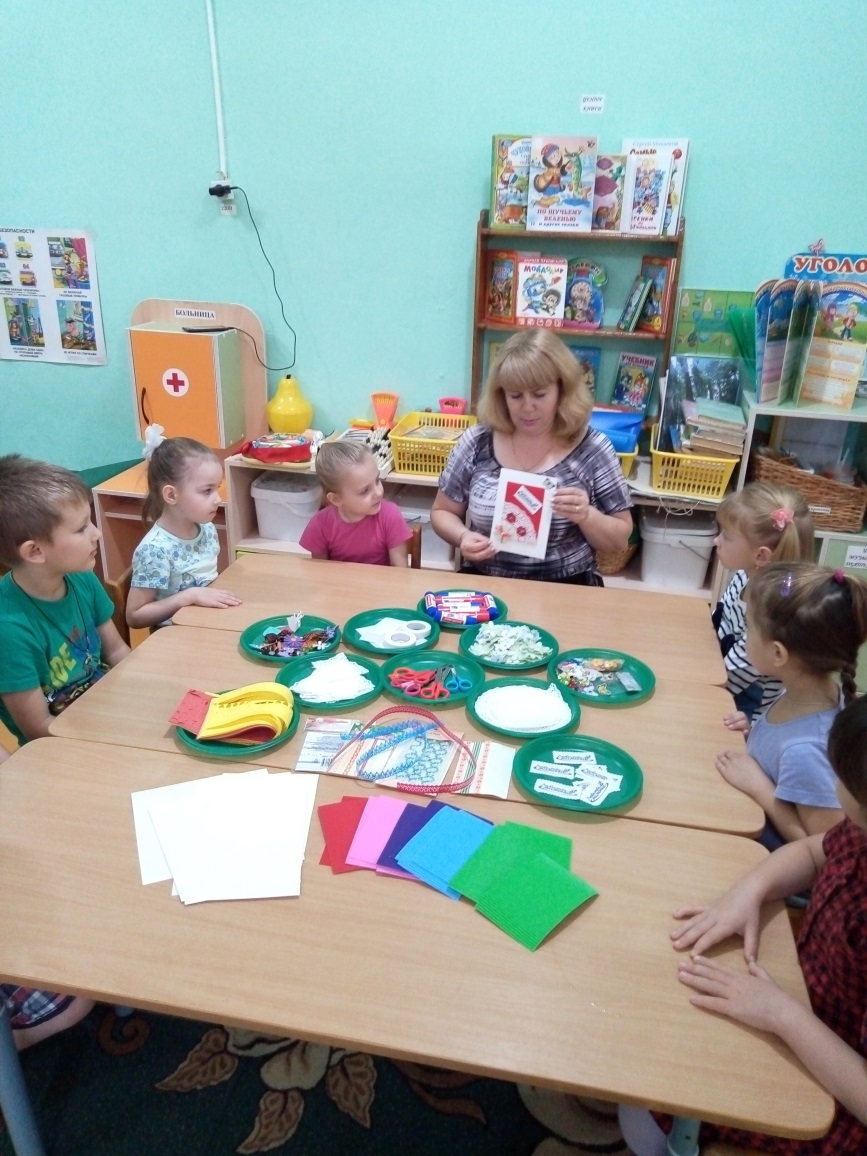 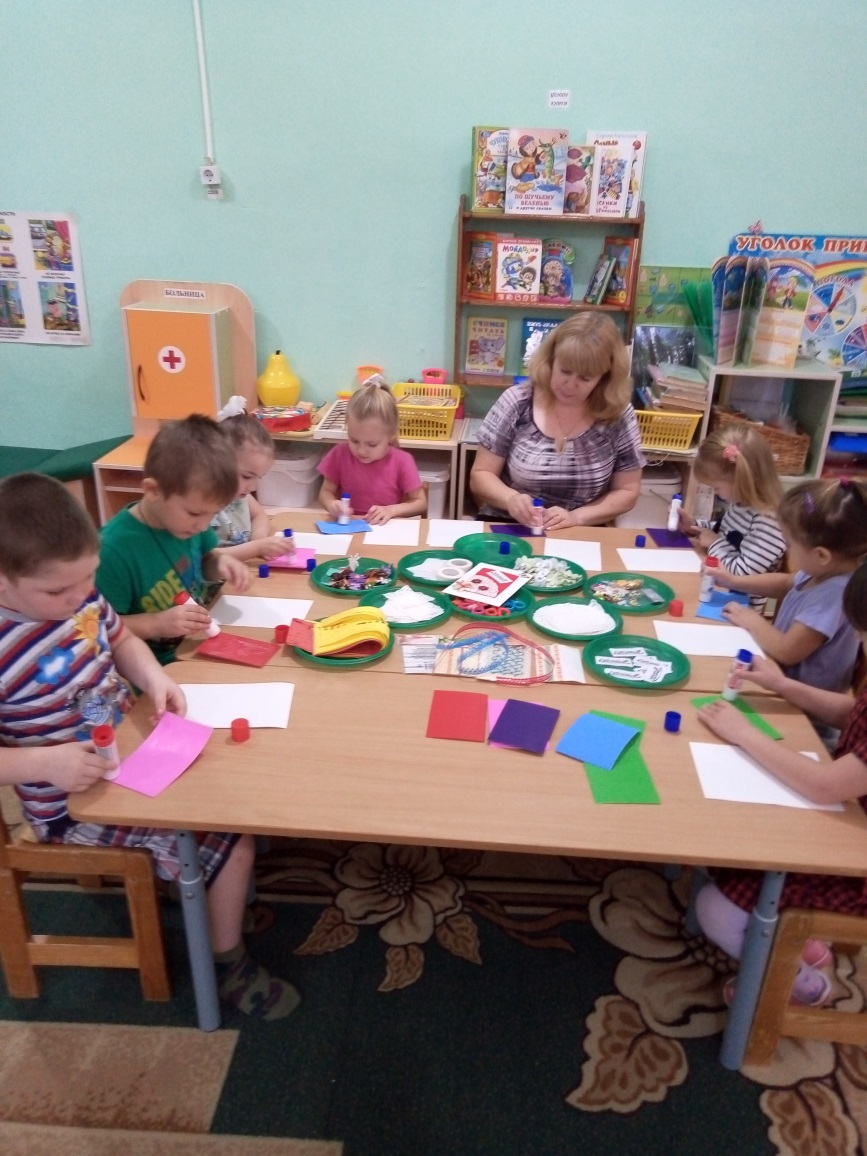 Спасибо за внимание!
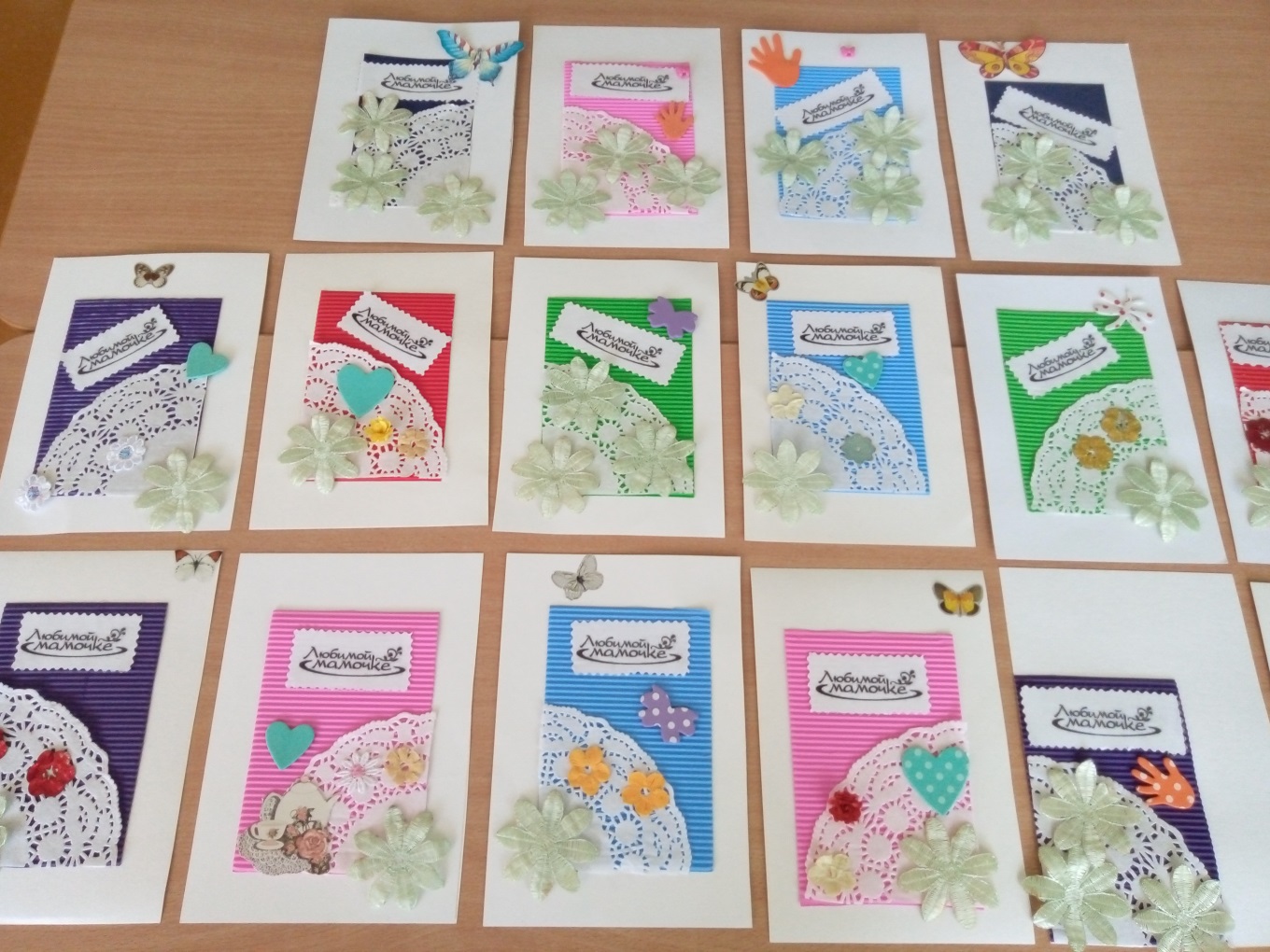